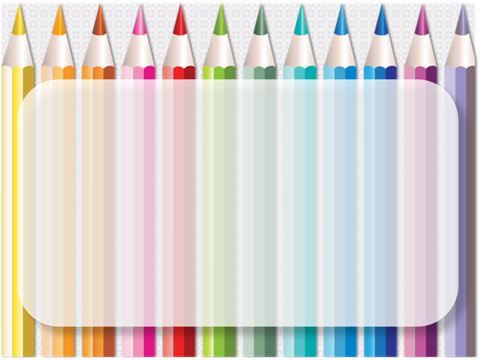 Целевая модель
наставничества 
«СТУПЕНИ»
МБОУ СОШ № 19 
г. Коврова
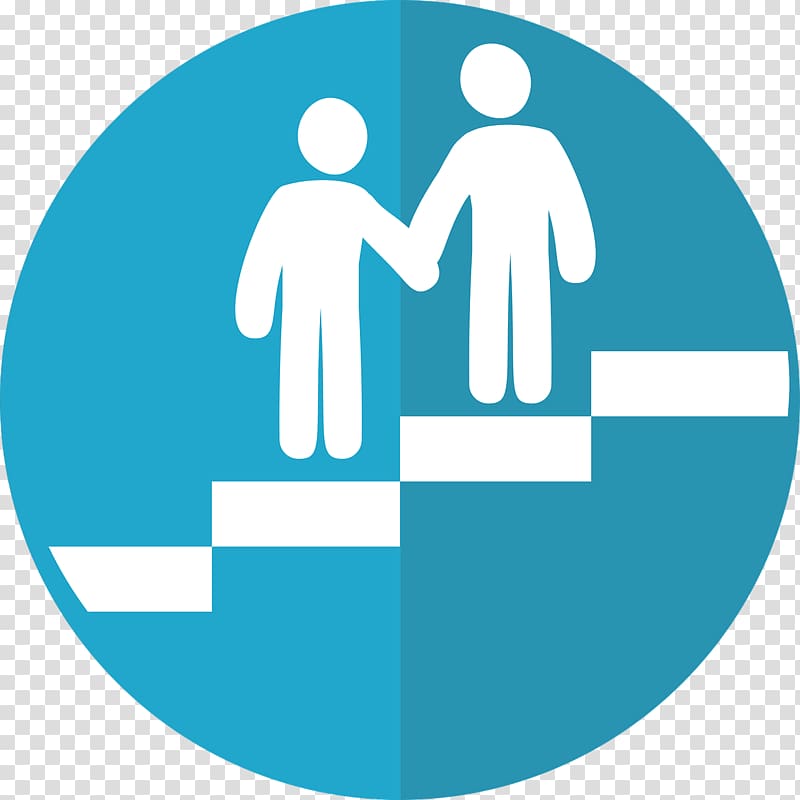 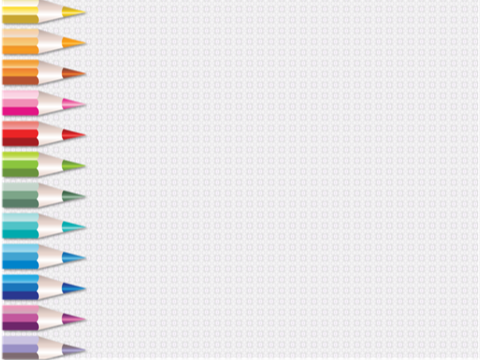 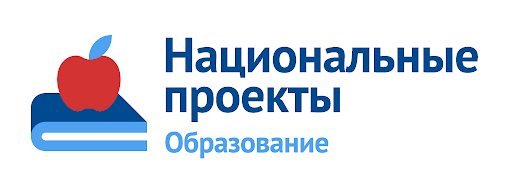 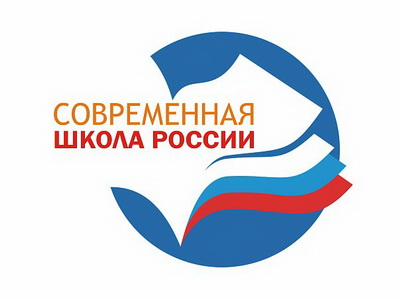 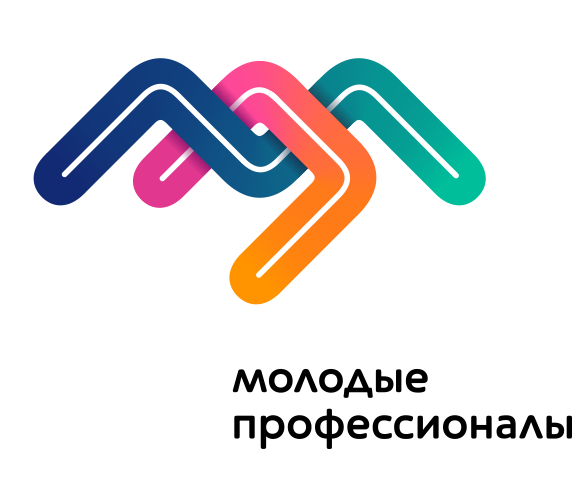 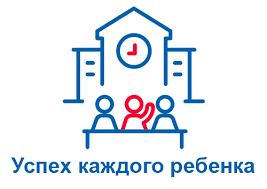 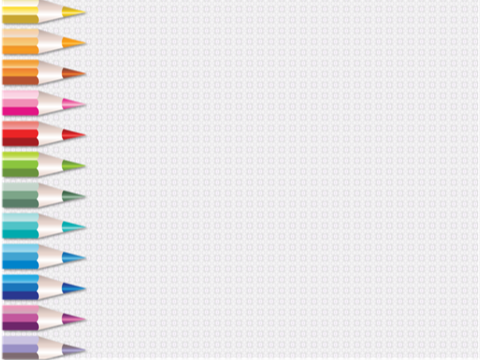 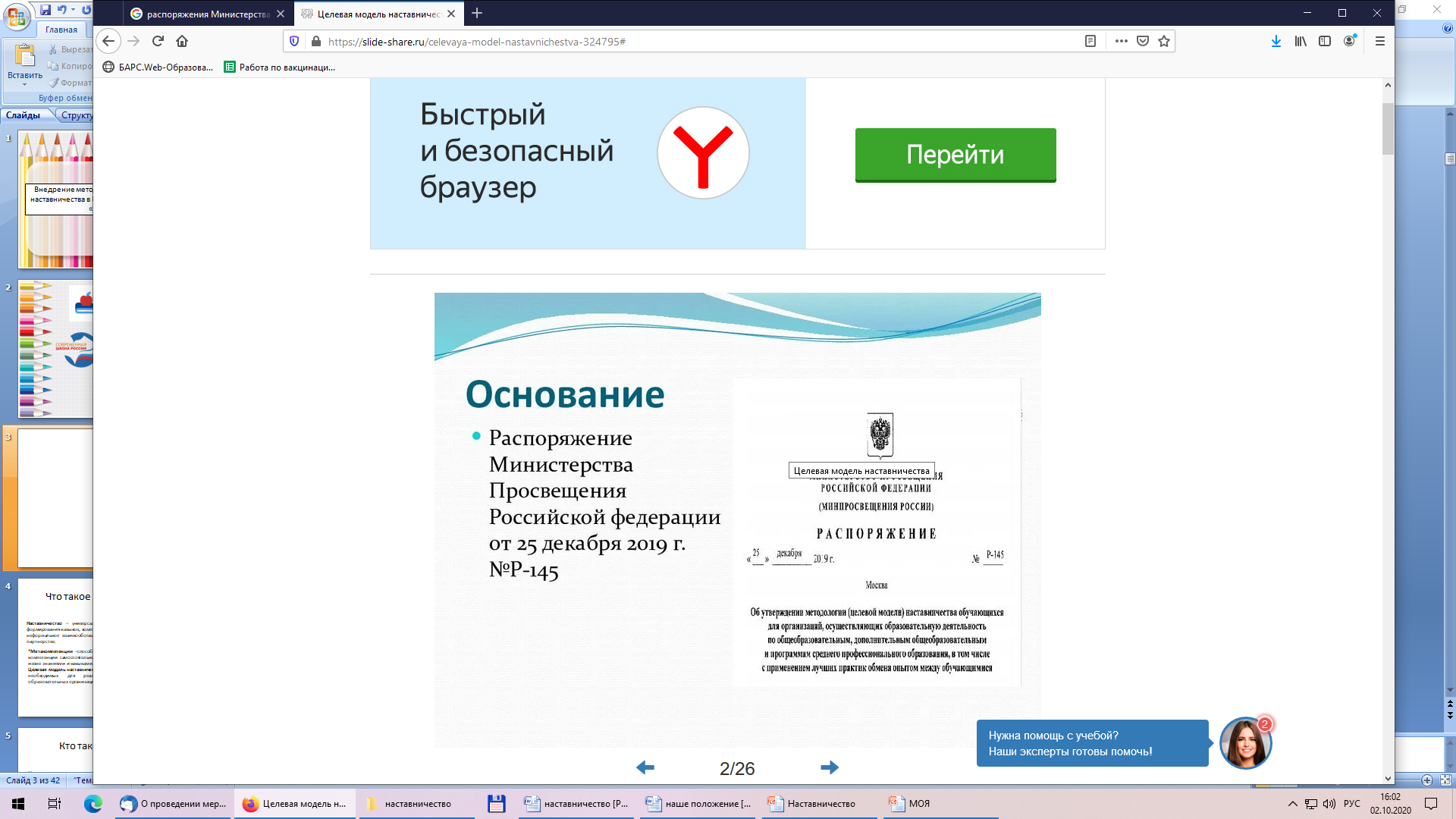 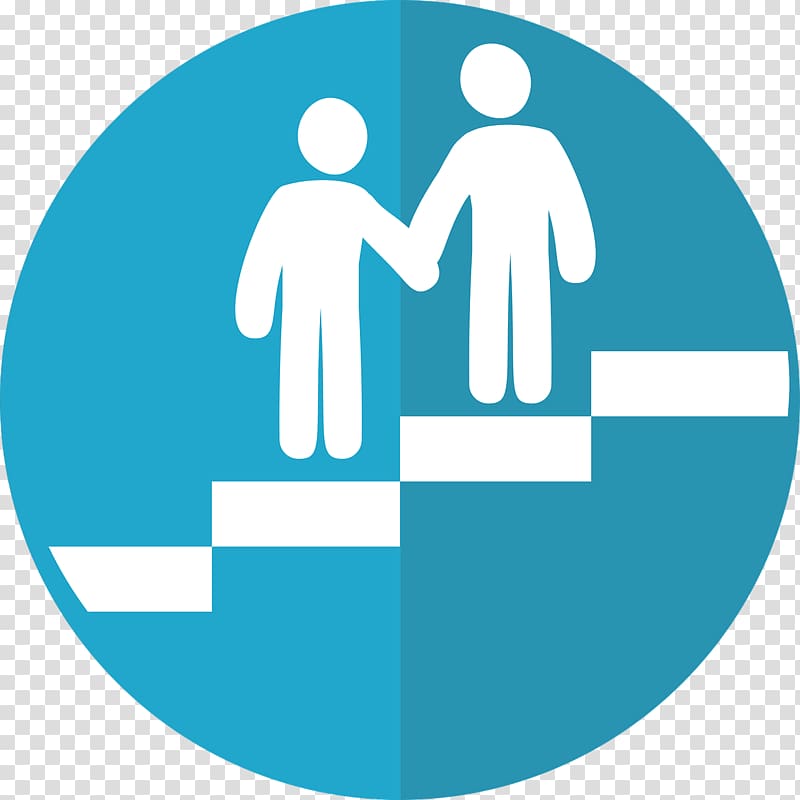 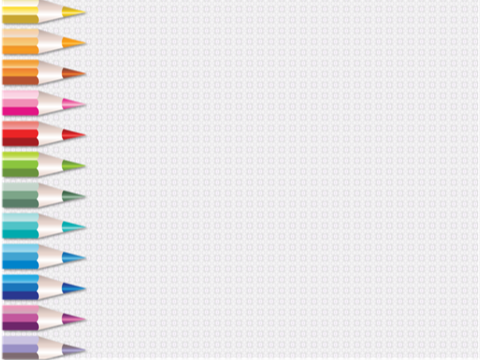 Что такое наставничество?
Наставничество – универсальная технология передачи опыта, знаний, формирования навыков, компетенций, метакомпетенций и ценностей через неформальное взаимообогащающее общение, основанное на доверии и партнерстве.
Целевая модель наставничества - система условий, ресурсов и процессов, необходимых для реализации программ наставничества в образовательных организациях
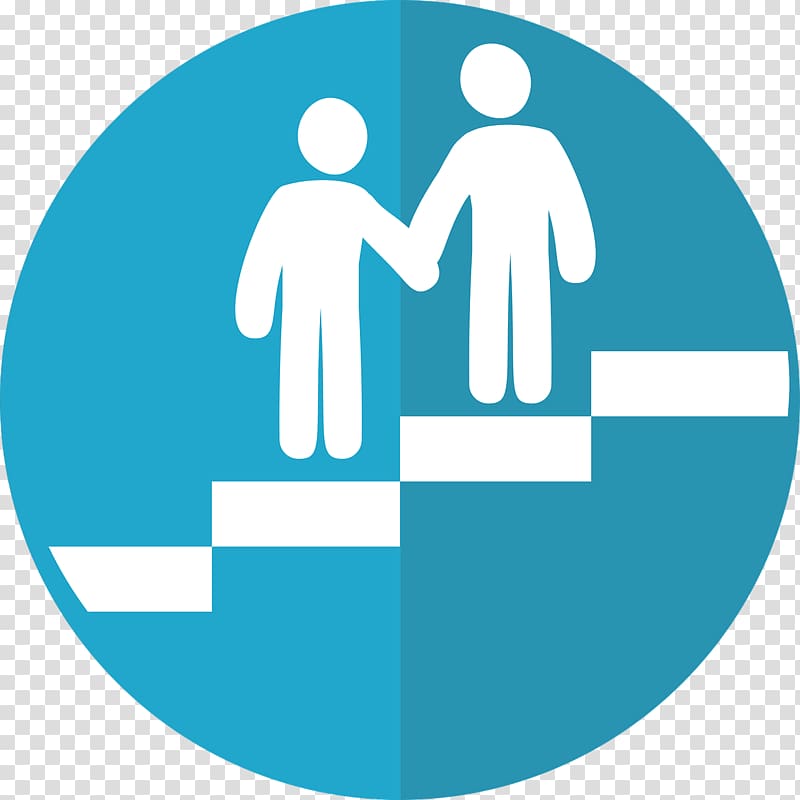 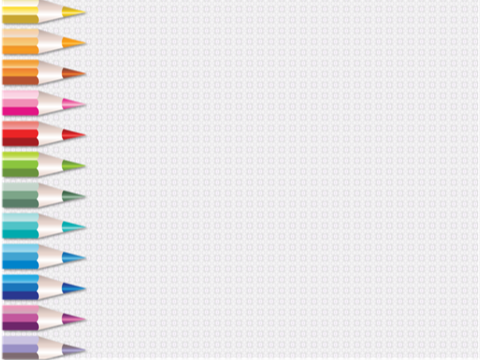 Какие бывают формы наставничества?
«ученик – ученик»
«учитель – учитель»
«студент – ученик»
«работодатель – ученик»
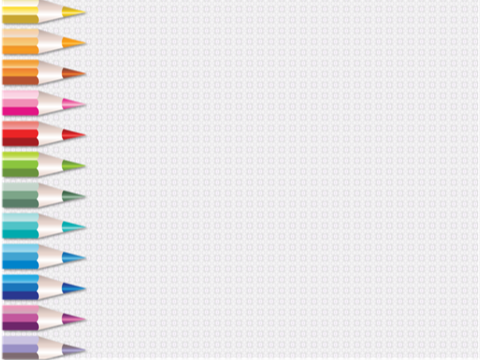 Целевая модельнаставничества «СТУПЕНИ»
«учитель – ученик»
«учитель – учитель»
«ученик – ученик»
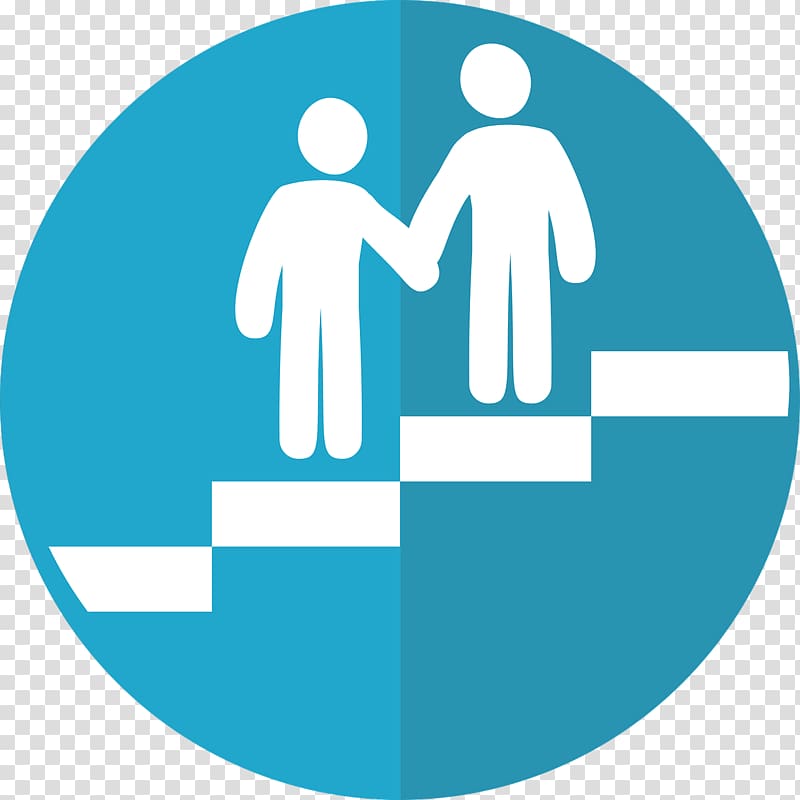 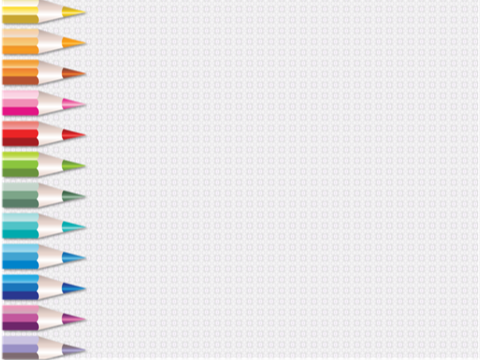 Кто такой наставник?
Наставник – участник программы наставничества, имеющий успешный опыт в достижении жизненного, личностного и профессионального результата, готовый и компетентный поделиться опытом и навыками, необходимыми для стимуляции и поддержки процессов самореализации и самосовершенствования наставляемого.
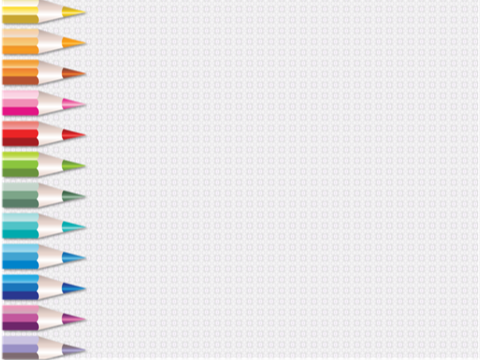 Кто может быть наставником?
•учащиеся Школы;
•педагоги и иные должностные лица Школы;
• родители (законные представители) обучающихся;
• выпускники, заинтересованные в поддержке своей Школы;
• сотрудники предприятий, заинтересованные в подготовке будущих кадров;
• успешные предприниматели или общественные деятели, которые чувствуют потребность передать свой опыт;
• ветераны педагогического труда.
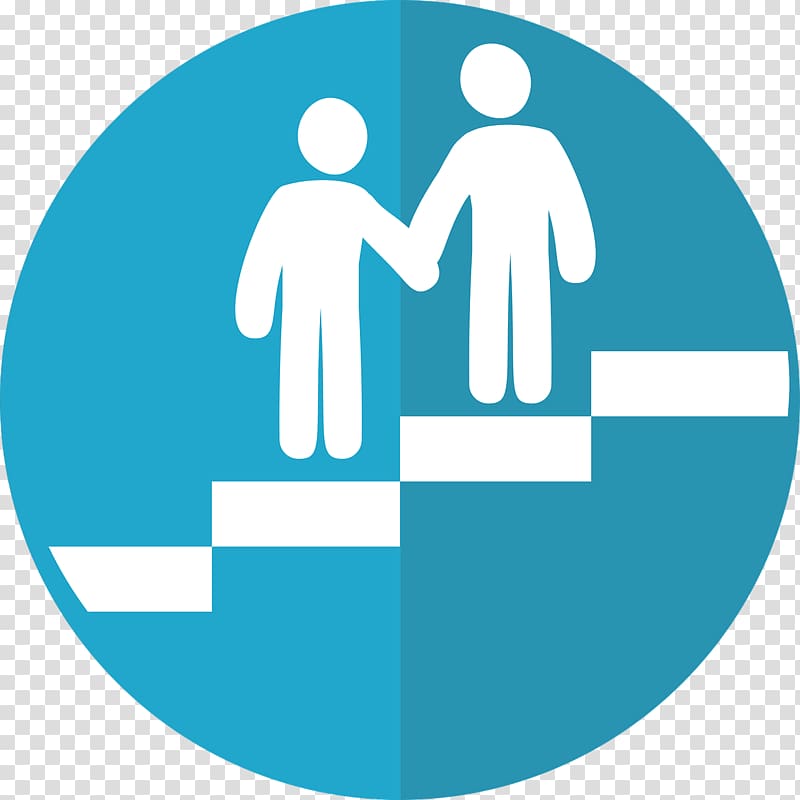 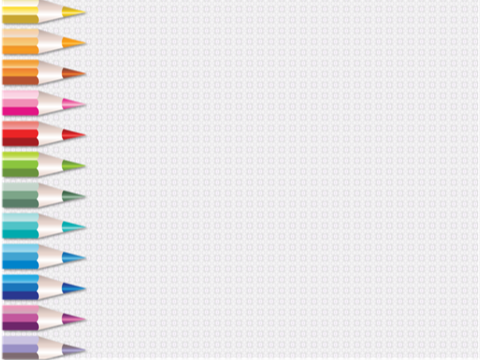 Кто такой наставляемый?
Наставляемый – участник программы наставничества, который через взаимодействие с наставником и при его помощи и поддержке решает конкретные жизненные, личные и профессиональные задачи, приобретает новый опыт и развивает новые навыки и компетенции. В конкретных формах наставляемый может быть определен термином «обучающийся».
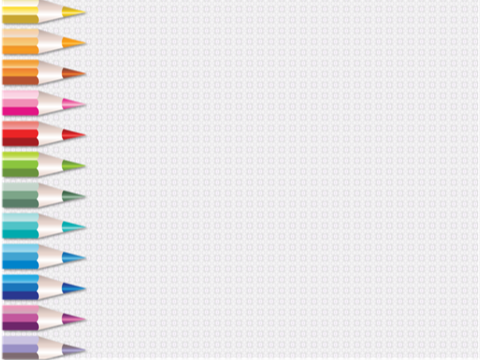 Кто может быть наставляемым?
ОБУЧАЮЩИЕСЯ
ПЕДАГОГИ
• молодые специалисты;
• находящиеся в состоянии эмоционального выгорания, хронической усталости;
• находящиеся в процессе адаптации на новом месте работы;
• желающие овладеть современными программами, цифровыми навыками, ИКТ-компетенциями и т.д.
• проявившие выдающиеся способности;
• демонстрирующие неудовлетворительные образовательные результаты;
• с ограниченными возможностями здоровья;
• попавшие в трудную жизненную ситуацию;
• имеющие проблемы с поведением;
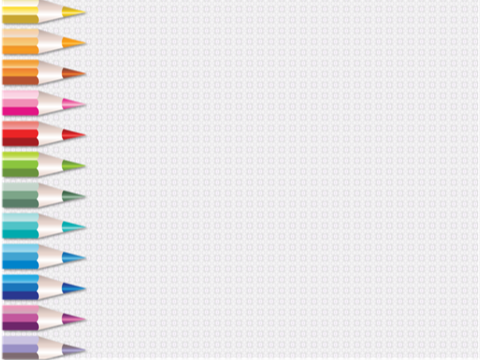 Документы, регламентирующие наставничество
• Приказ директора школы о внедрении методологии (целевой модели) наставничества;
• План мероприятий («Дорожная карта») внедрения системы наставничества в МБОУ СОШ № 19 г. Коврова.
• Положение о наставничестве в МБОУСОШ № 19 г. Коврова;
• Положение об учителе-наставнике МБОУ СОШ № 19 г. Коврова
 Положение о наставниках обучающихся МБОУ СОШ № 19 г. Коврова, состоящих на различных видах профилактического учёта
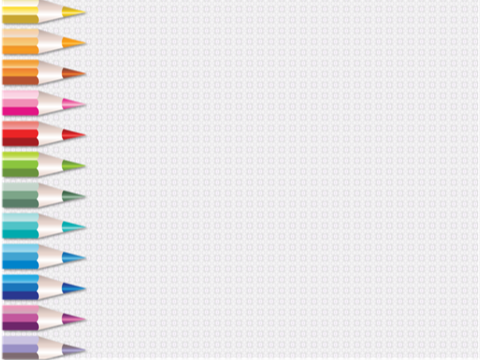 «учитель – ученик»
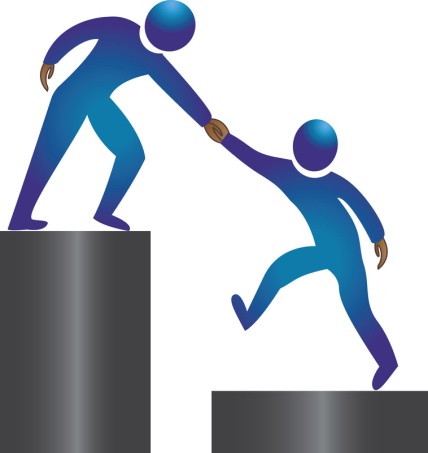 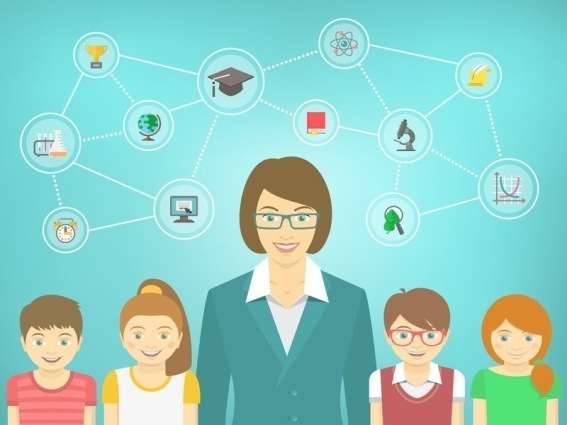 Помощь в проектной деятельности
Помощь «одаренным детям»
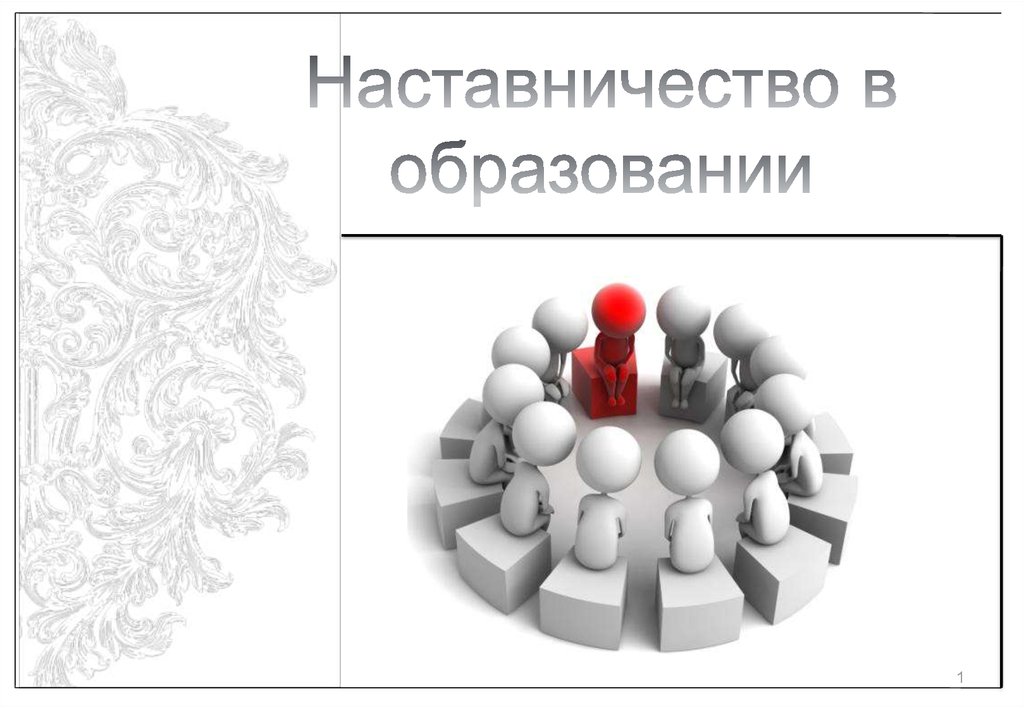 Помощь детям, попавшим в трудную жизненную ситуацию
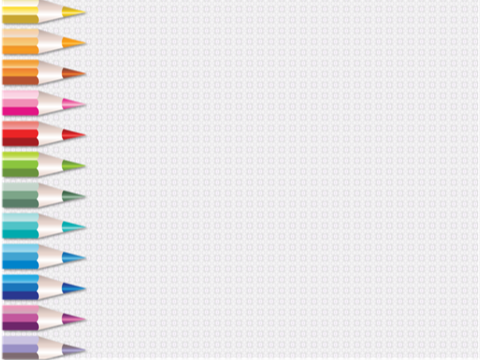 «учитель – учитель»
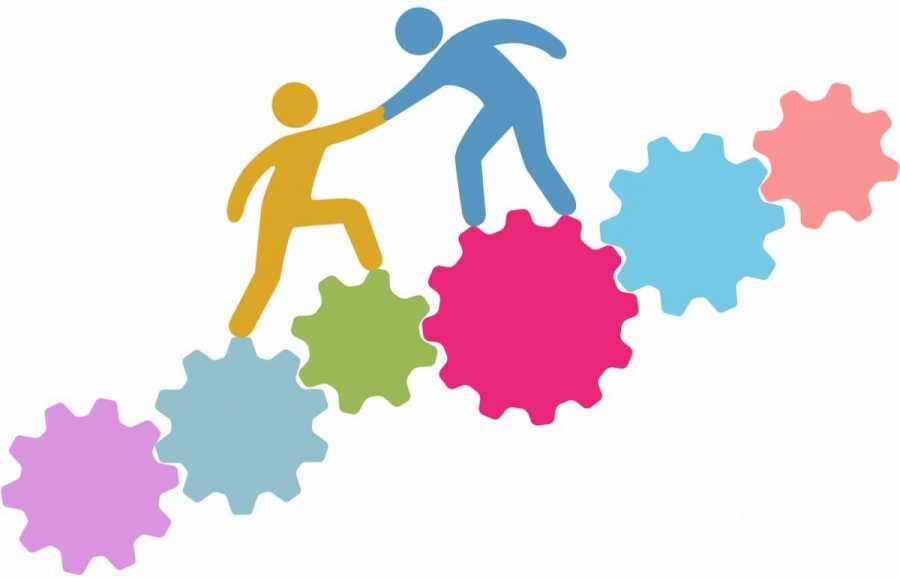 Взаимодействие молодого специалиста (при опыте работы от 0 до 3 лет) или нового сотрудника (при смене места работы) с опытным и располагающим ресурсами и навыками педагогом, оказывающим первому разностороннюю поддержку.
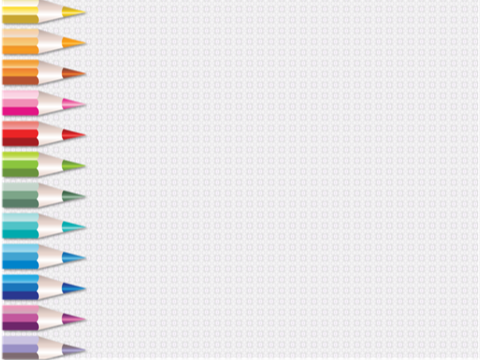 «ученик – ученик»
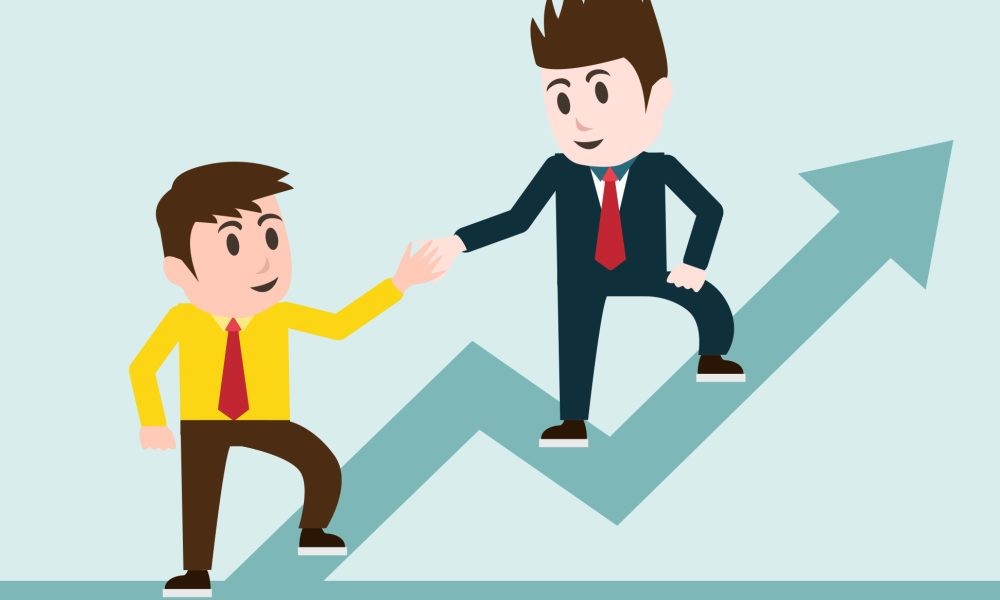 Взаимодействие обучающихся одной образовательной организации, при котором один из обучающихся находится на более высокой ступени образования и обладает организаторскими и лидерскими качествами, позволяющими ему оказать весомое влияние на наставляемого.
.